муниципальное дошкольное образовательное учреждение детский сад комбинированного видаЗАТО г. Заозерска Мурманской области (ДОУ № 4 «Сказка»)
«Развитие мелкой моторики руки»
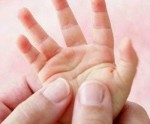 Воспитатель Коржова Т.С.
Мелкая моторика 
– это способность выполнять мелкие и точные движения кистями и пальцами рук и ног в результате скоординированных действий важнейших систем: нервной, мышечной и костной.
Развитие мелкой моторики рук ребенка влияет на такие свойства сознания,  как мышление, внимание, речь, координация, воображение, наблюдательность, зрительная и двигательная память.
Способы развития мелкой моторики
Пальчиковая гимнастика
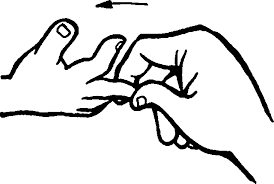 Потешки, пестушки, песенки
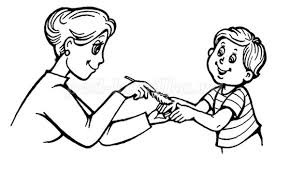 С массажными мячиками
С платочками/с бумагой
С зубными щетками
С карандашами
Игры с крупой
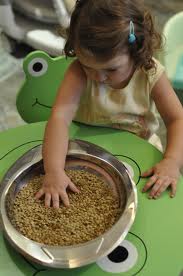 Игры «Спрячем ручки», «Сюрприз» и др.
рисование
лепка
Счет, форма, цвет
Сортирование, пересыпание, перекладывание
Нанизывание предметов на стержень/веревочку
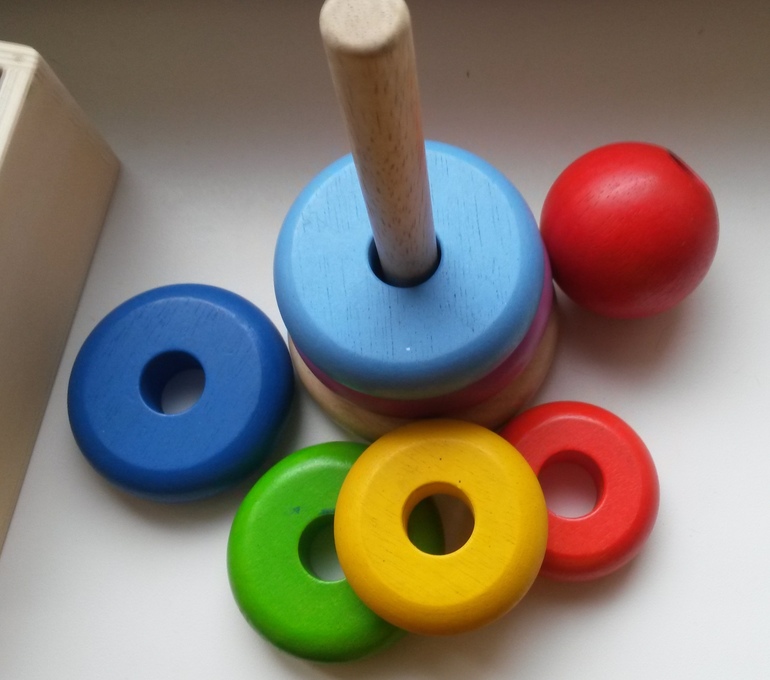 Игры с пирамидками
Игры с шнуровками; игры в стиле «Сделай бусы»
Игры с «втулочками», «втыкалочками»
«Рамки и вкладыши Монтессори»
Игры с прищепками
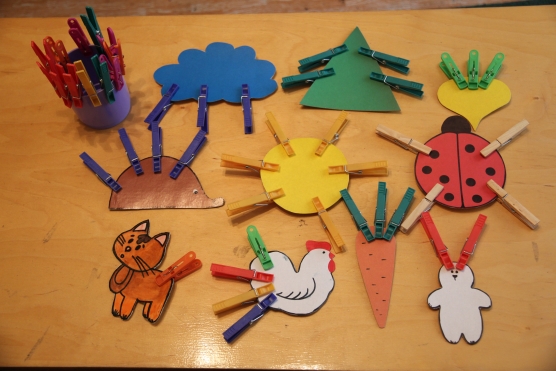 Игры с пуговицами
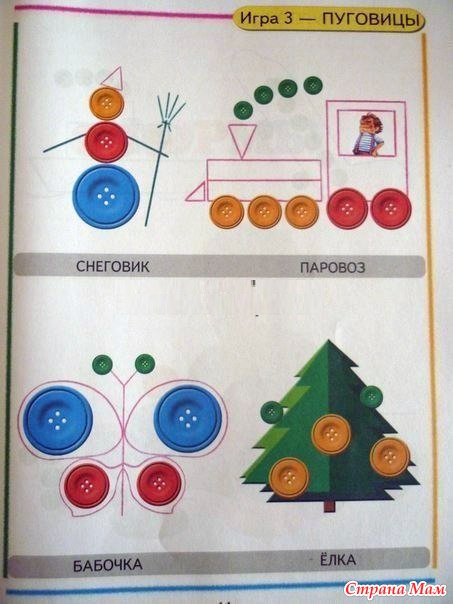 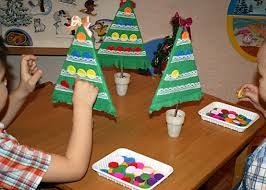 Рисование
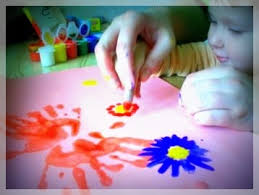 пальчиками/ладошкой
«тыкалочками»/ватными палочками
карандашами
кистью
Лепка
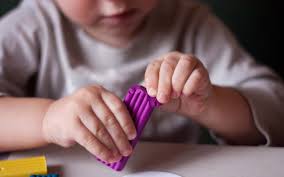 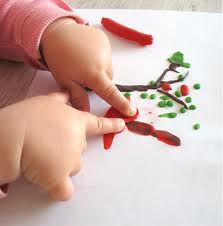 Занятия с ножницами
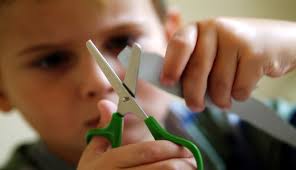 «Отрежь полосочку»
«Сделай бахрому»
Вырезание по контуру
Пальчиковый театр
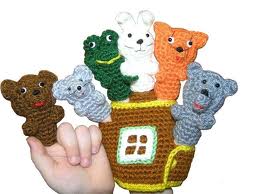 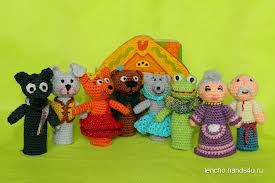 Игры развивающие тактильные ощущения
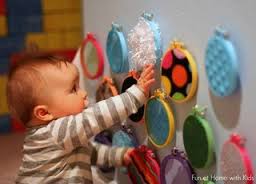 Тактильные дощечки
Игры с природным материалом (шишки, камешки, семечки и др.)
Игры с песком и водой
Игры развивающие мелкую моторику рук
Завинчивание крышек
Застегивание, расстегивание (крючки, липучки, кнопки)
Вкладыши-мисочки
Собирание мозаик и пазлов
Игры с конструктором
Игры с использованием счетных палочек и спичек
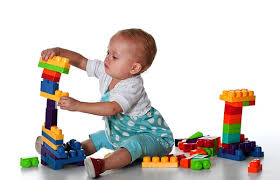 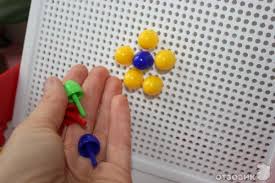 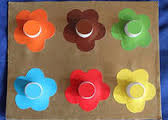 «…Источники способностей и дарований детей на кончиках их пальцев. От пальцев, образно говоря, идут тончайшие ручейки, которые питают источник творческой мысли…»

                           
                                В.А. Сухомлинский
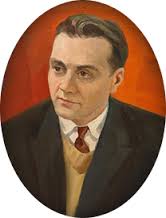